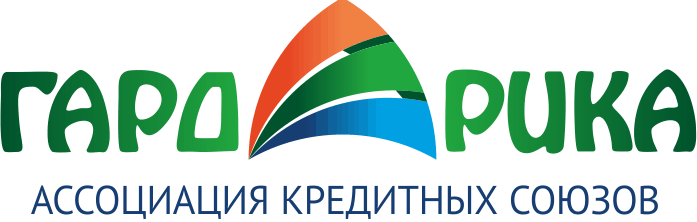 Информация о проделанной работе
в 3 квартале 2018 года
Слёт «Карельский Берег – 2018»
100 
участников
из России и
Казахстана
Организатор Проекта: Ассоциация «Гардарика»Со-организаторы Проекта: ЮРАКС, ЛигаКураторы Проекта: Мариничев Ю.Б., Гамеров Ю.С.Директор Проекта: Тимохина Н.Н.Место проведения Слёта: Республика Карелия,  пос. Вяртсиля, турбаза «Гардарика»Даты проведения: 17 – 21.07.2017Оператор Слета: «Клевер Фонд»
Деловая программа: обучающие секции, тренинги,
практики, дискуссии, круглый стол – 12 секций.
Культурная программа: тематические вечера, конкурсы,
и фестивали. Экскурсии в Крепость «Корела» и 
Горный парк «Рускеала».
Спортивная программа: оздоровительные мероприятия, 
соревнования
Детский клуб: занятия и игры, детский пресс-центр.
Внеочередное Общее собрание членов Гардарики
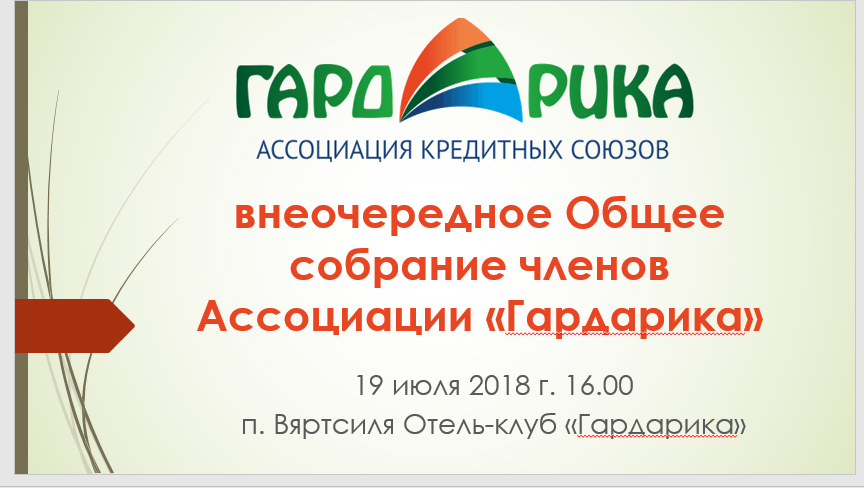 19 июля на территории отель-клуба «Гардарика» состоялось внеочередное Общее собрание членов нашей ассоциации, на котором были подведены итоги 1-го полугодия 2018 года, разработаны планы и стратегии на будущее.
Новый член ГардарикиКПК «Нижегородский КС «Народные инвестиции»
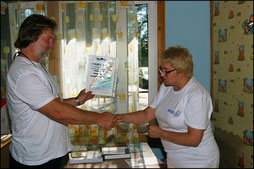 Первым вопросом повестки дня Внеочередного общего собрания  19 июля 2018 года было принятие в члены ассоциации КПК из города Нижний Новгород  «Народные инвестиции». Ранее данный кооператив, согласно Уставу ассоциации проходил, так называемый, "кандидатский стаж", а теперь решением собрания получил статус полноценного члена Гардарики.
Второй международный форум кредитных товариществ Казахстана «Взгляд в будущее»
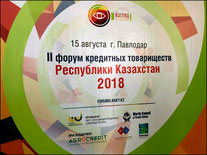 Организатором форума выступила Ассоциация кредитных товариществ, при поддержке Аграрной кредитной корпорации. В работе форума принимали участие наши представители - Председатель Совета Гардарики, Шубина Галина Васильевна (КПК "Металлист") и член Совета, Мариничев Юрий Борисович (КПК "Касса взаимного кредита").
Проект "Основные направления развития финансового рынка Российской Федерации на период 2019-2021 годов".
14 августа в Северо-Западном главном управлении Банка России представили проект "Основные направления развития финансового рынка Российской Федерации на период 2019-2021 годов". 
От ассоциации Гардарика на этой встрече присутствовали: Екатерина Витальевна Корсунская - заместитель исполнительного директора ассоциации "Гардарика", Вадим Владимирович Ходос - Председатель ревизионной комиссии КПК «КВК», Илья Леонидович Горохов - директор КПК второго уровня "Межрегиональная резервная касса", член Правления КПК "КВК".
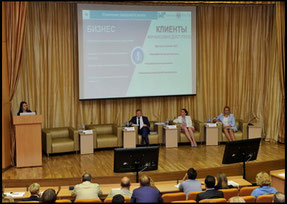 Организована встреча делегации из Румынии
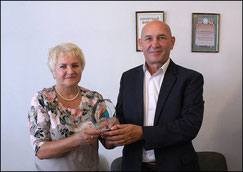 28 августа в Петербурге, на базе одного из наших кооперативов, КПК "Металлист" мы принимали делегацию Центральной Федерации кредитных союзов Румынии (Central Federation of Romanian Credit Unions (FEDCAR)). Данная встреча явилась результатом сотрудничества румынской кооперации с Лигой Кредитных Союзов и Ассоциации Кредитных Союзов Гардарика.
Расширенное заседание Совета ассоциации
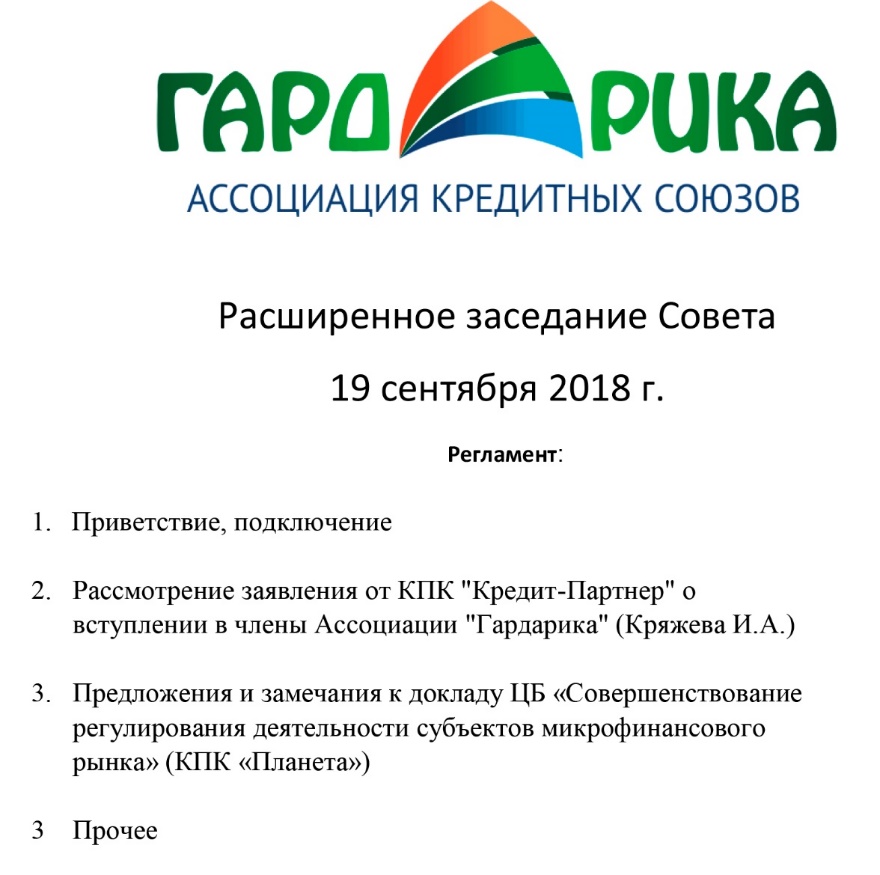 КПК «Кредит-Партнер»
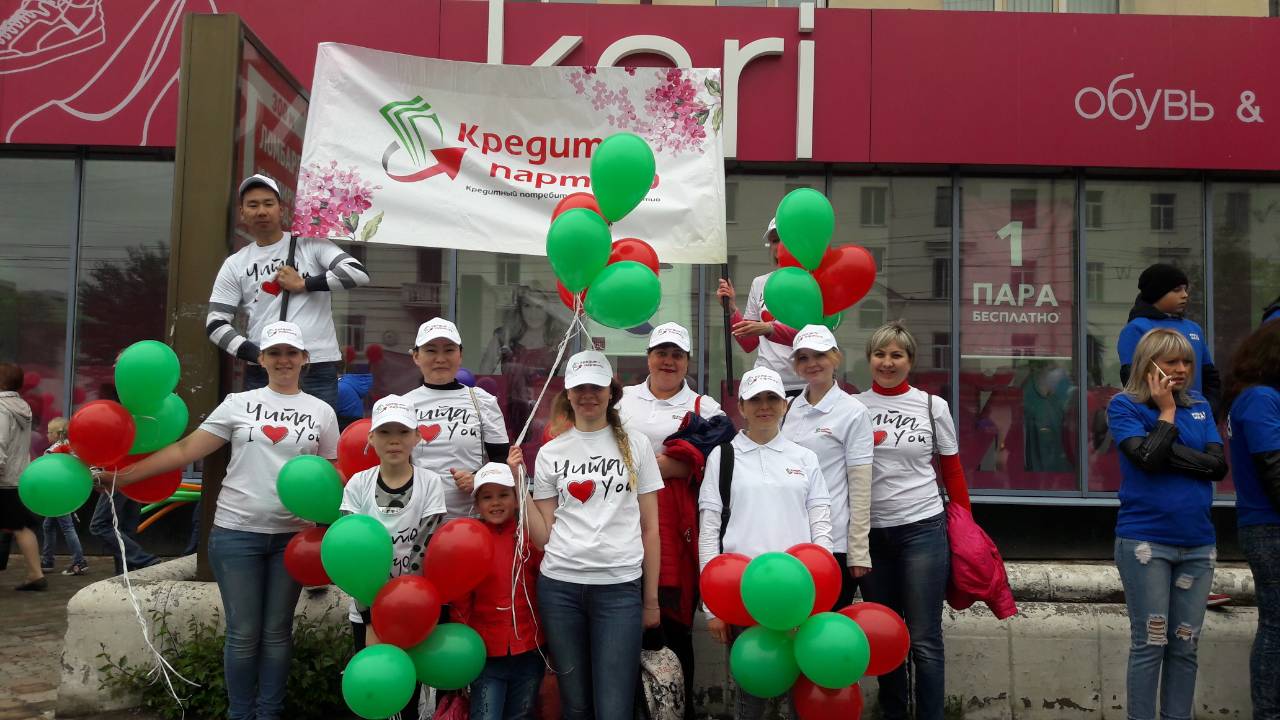 19 сентября состоялось заседание Совета Ассоциации, и у Гардарики появился новый кандидат в члены Ассоциации - кредитный потребительский кооператив «Кредит-Партнер» из столицы Забайкальского края, г. Чита.
Итоговое заседание оргкомитета Х Международного Слёта кредитных союзов России "Карельский Берег - 2018"
21 сентября формально завершили проект этого года - провели заседание оргкомитета, посвященное закрытию Х юбилейного Слёта «Карельский Берег – 2018».
Первым вопросом повестки дня был отчёт директора Натальи Тимохиной. 
Второй вопрос был посвящен кадровым назначениям. Решением оргкомитета новым директором Международного Слёта кредитных союзов России "Карельский Берег" назначен Илья Горохов, а Наталья Тимохина продолжит сотрудничество в качестве куратора.
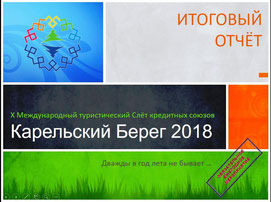 VII форум кредитных союзов Юга России: «Южная инициатива: «Осень» в кредитной кооперации. Ответы на вызовы».
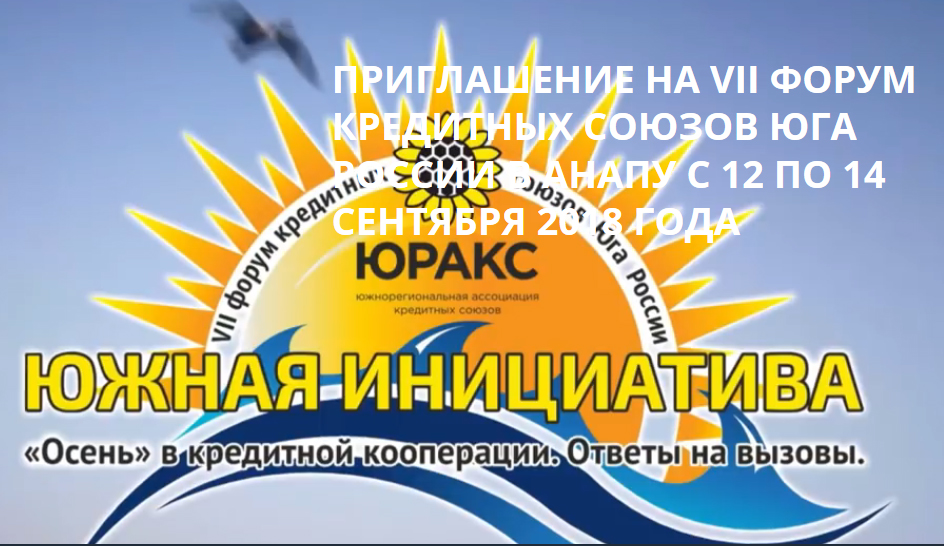 С 12 по 14 сентября в г. Анапа  прошёл VII форум кредитных союзов Юга России: «Южная инициатива: «Осень» в кредитной кооперации. Ответы на вызовы». 
Ассоциацию «Гардарика» представляли член Совета ассоциации, Мариничев Юрий Борисович и Горохов Илья Леонидович, директор КПК второго уровня "Межрегиональная Резервная Касса"
Работа по организации стажировки в Ирландской Лиге КС
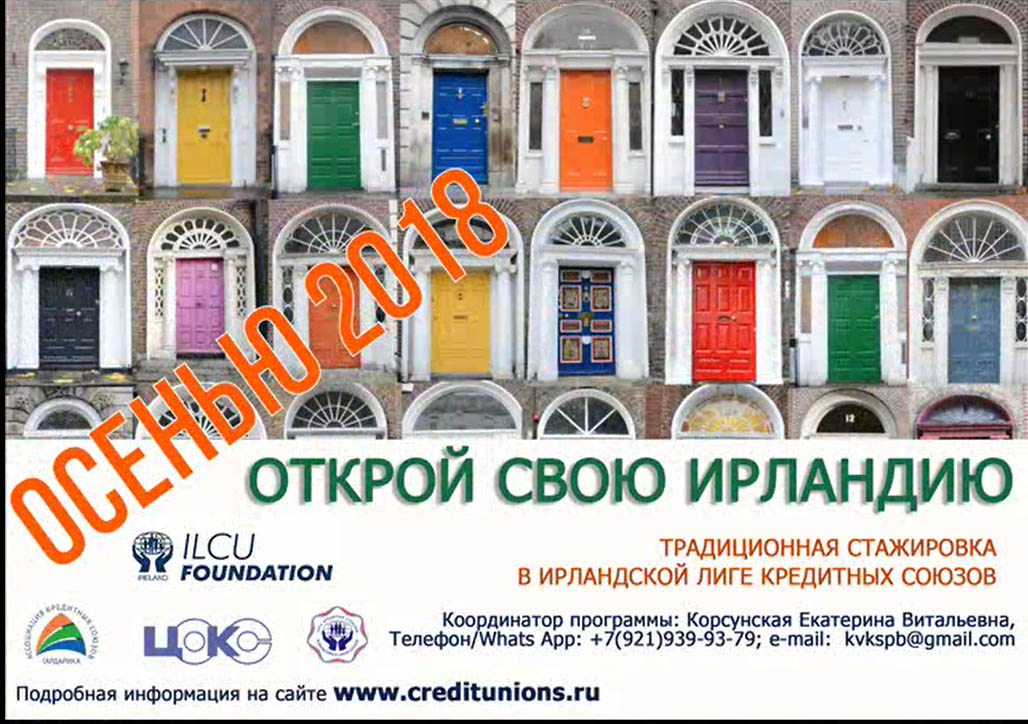 Ведётся работа по формированию группы и организации поездки на стажировку в Ирландской Лиге КС с 10 по 17 ноября 2018 года.
Продукция с логотипом
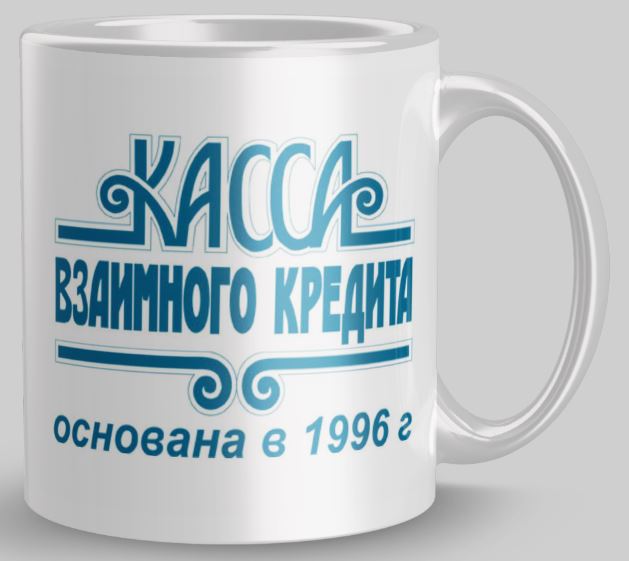 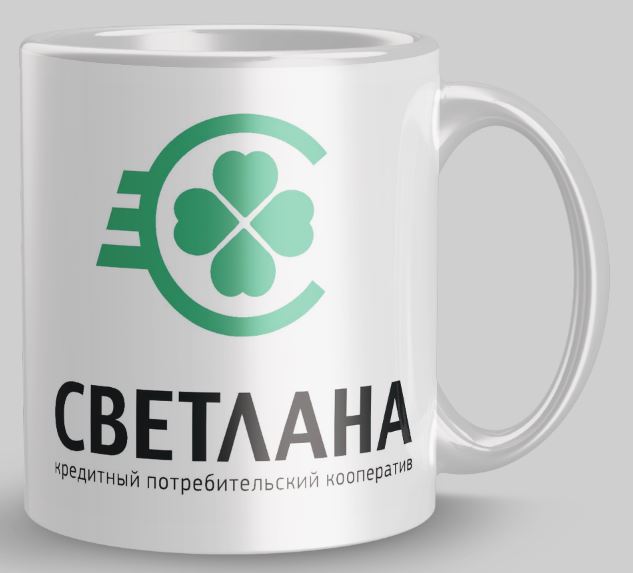 Заказана продукция с логотипом для членов ассоциации «Гардарика»
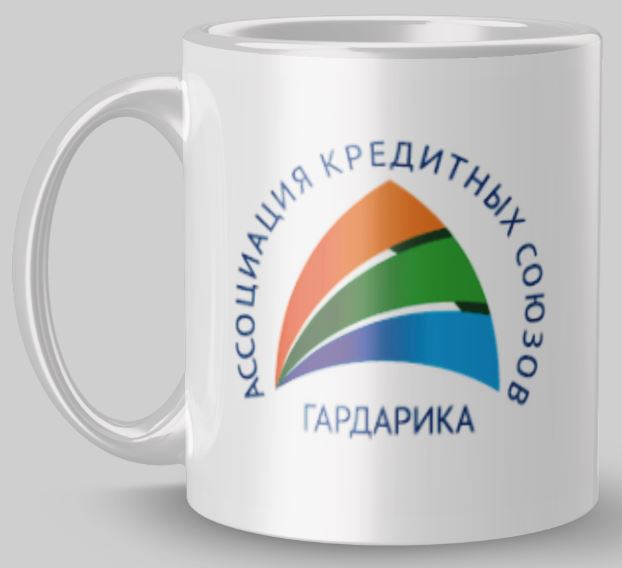 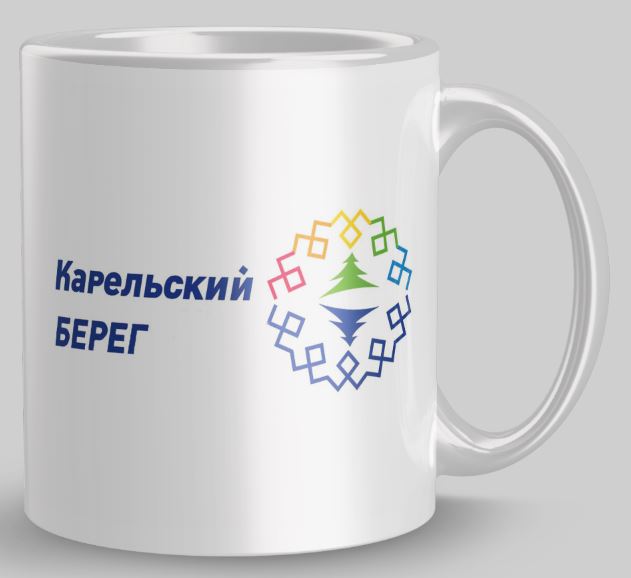 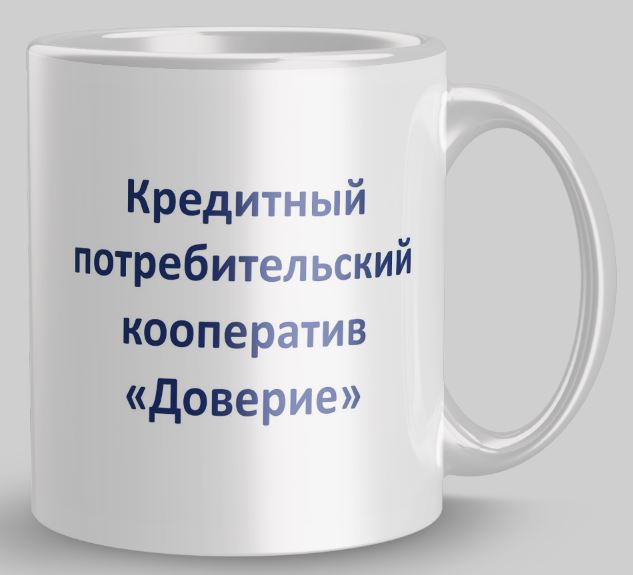 140 кружек
 
Для 3 членов Гардарики,
Слёта «Карельский Берег»
и ассоциации.
Информационная поддержка и наполняемость сайта Гардарики и страниц на facebook
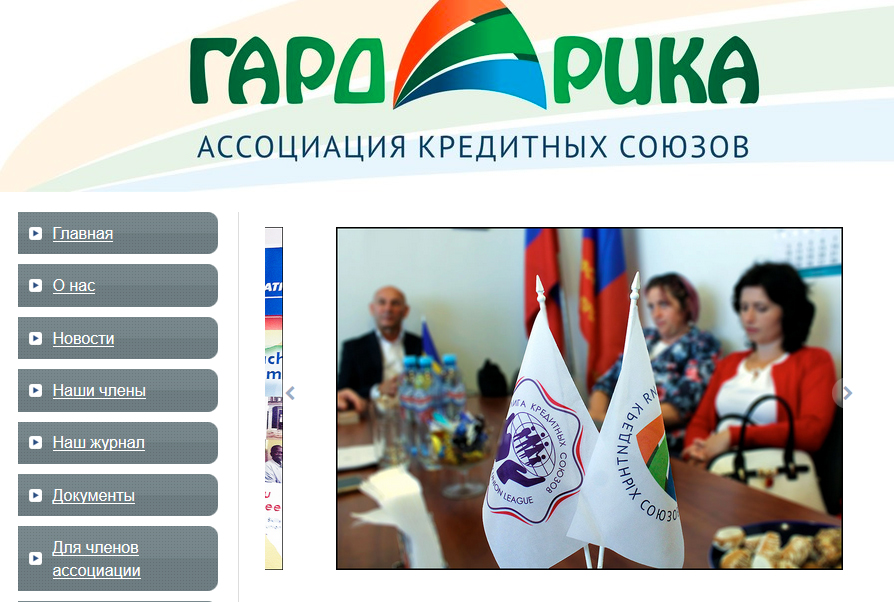 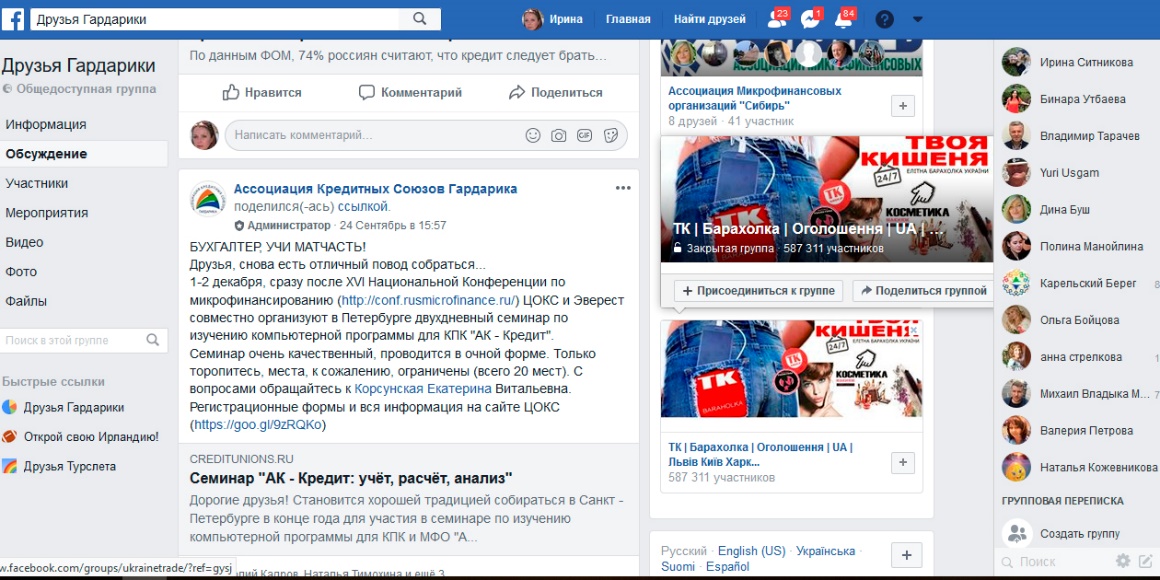 Изучение и опробирование интернет площадок для проведения совещаний
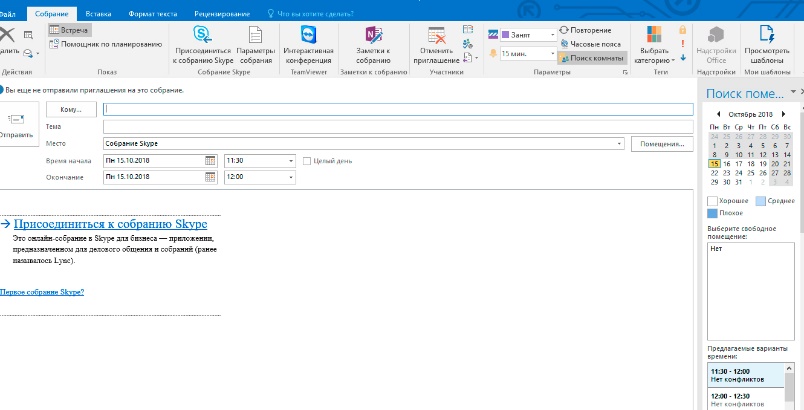 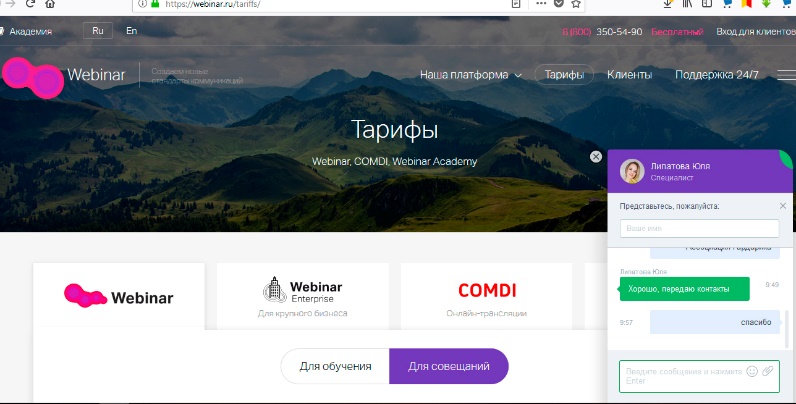 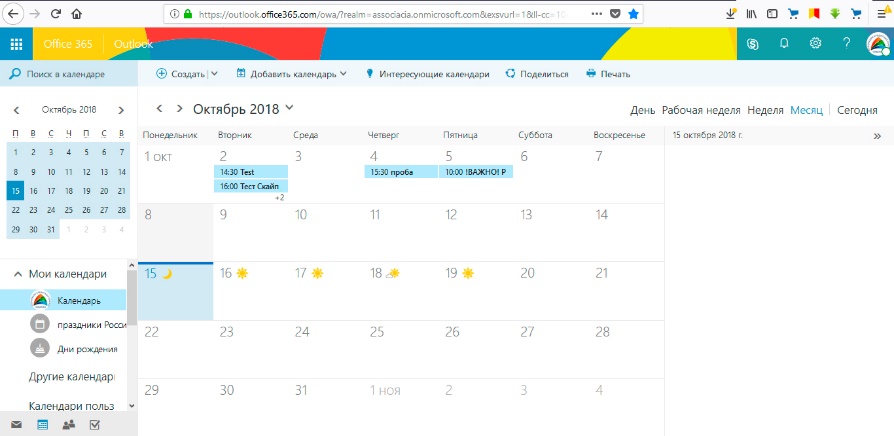 Площадка myownconference
Площадка  webinar
Приобретение, установка, изучение  Microsoft Office 365 для работы с:
Skype для бизнеса 
и Microsoft Teams
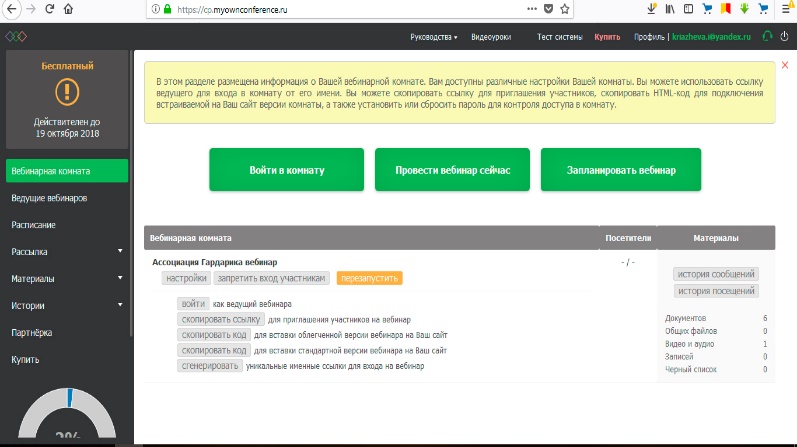 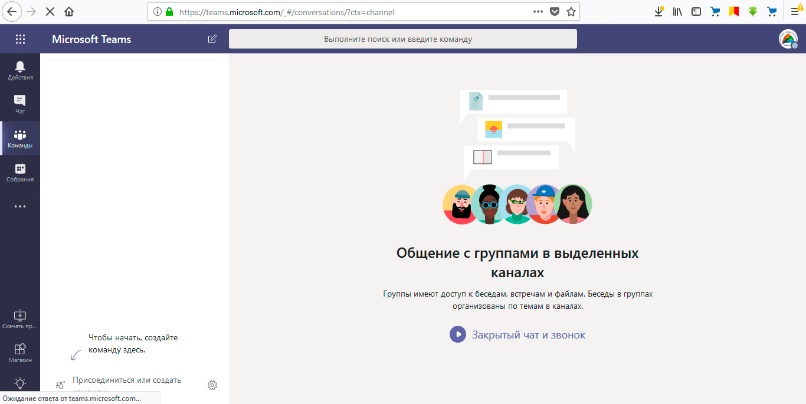 Подготовка выпускаВ КУРСЕ ГАРДАРИКИ
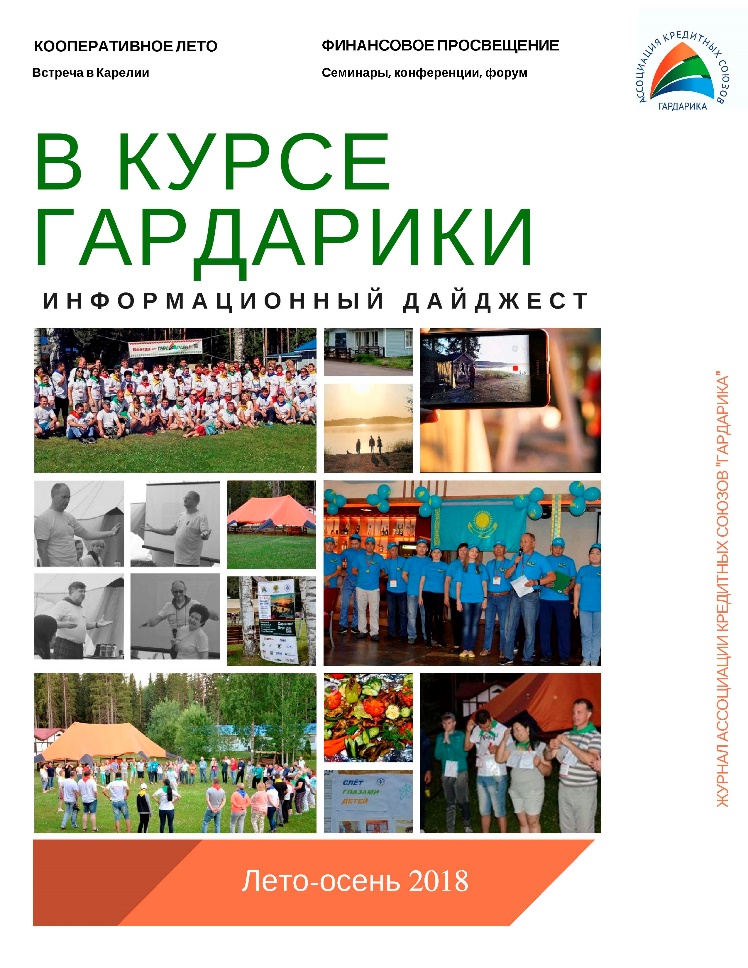